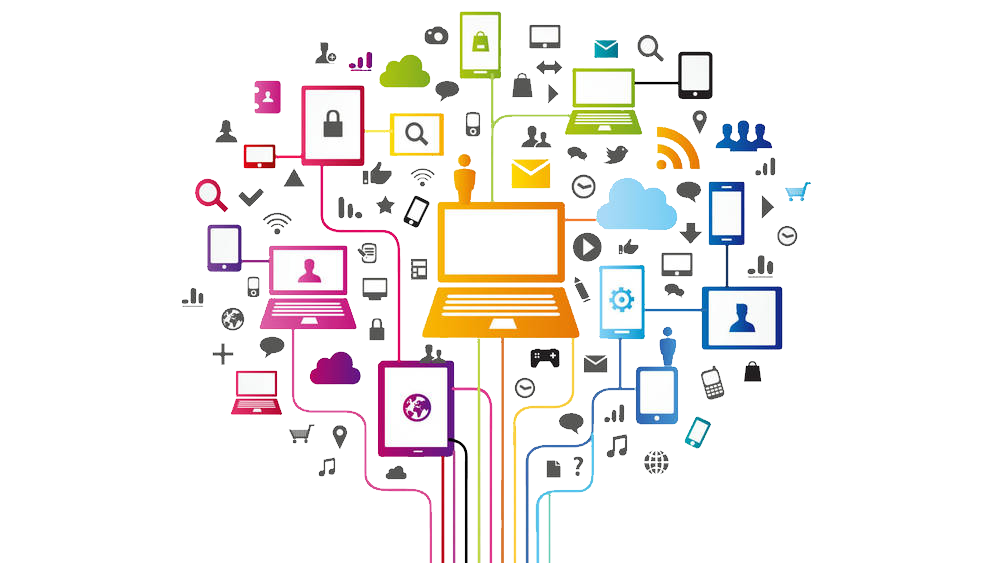 PWD MALAYSIAENTERPRISE CONTENT AND KNOWLEDGE MANAGEMENT FRAMEWORK
CAWANGAN PERANCANGAN ASET BERSEPADU
IBU PEJABAT JKR MALAYSIA
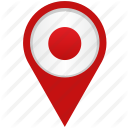 WHAT IS A KNOWLEDGE MANAGEMENT FRAMEWORK?
DEFINITION
A knowledge management framework represents a multi-faceted structure that comprises relevant major elements, concepts and principles that subsequently provides the reference for decisions about the application of knowledge management.
BENEFITS
A well-developed knowledge management framework helps to: 
Improve the awareness and overall understanding of the knowledge management domain
Provide a more holistic view of knowledge management
Facilitate the communication of knowledge management across an organisation
Determine the scope of knowledge management projects and initiatives
“
Typically, a knowledge management framework is built up into a pictorial representation, a diagram or visual representation which helps to provide a snapshot picture of the initiative.
For further info on PWD Malaysia’s ECKM Framework, please visit  http://jpedia.jkr.gov.my/index.php/ECKM_wiki#ECKM_Framework
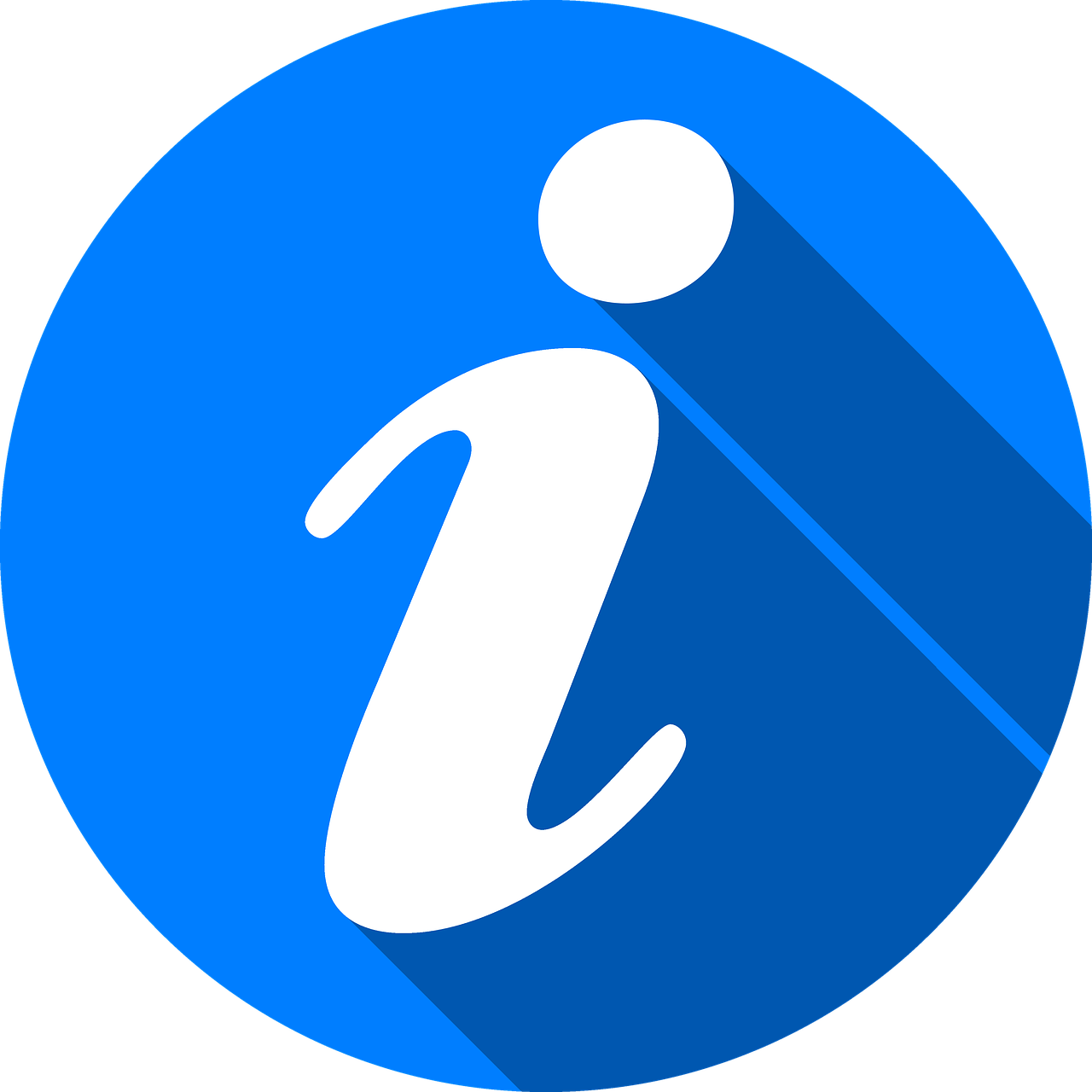 2
KEY DIMENSIONS
PWD MALAYSIA’S ECKM FRAMEWORK
COMMON SHARED VALUES
[KM INITIATIVES]
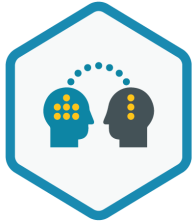 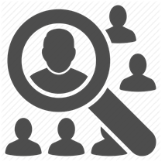 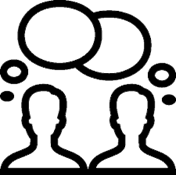 Communities of Practice
JKR Yellow Pages
JCoP
STRATEGY AND GOVERNANCE
COMMUNITY
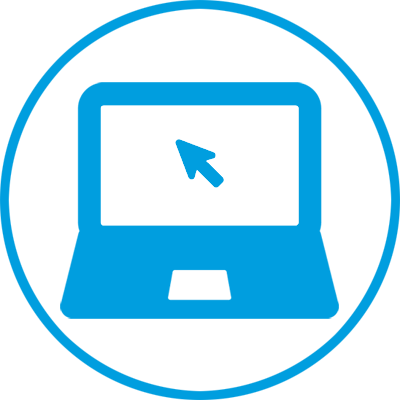 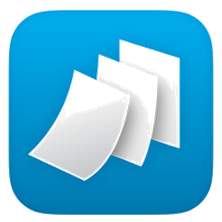 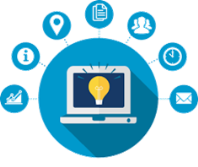 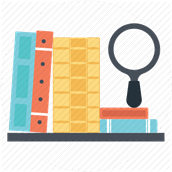 INNOVATION
LEARNING
JPedia
eLearning
KM Toolbox
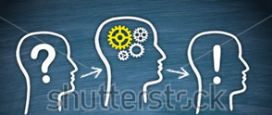 Project Lessons Learned System
3
COMMON SHARED VALUES
STRATEGY AND GOVERNANCE
Strategy and Governance highlights the importance of establishing a sound and robust knowledge management strategy that effectively connects with the overall business goals and objectives. 
Organisational Strategy
Knowledge Management Strategy
Leadership
Organisational Structure
Organisational Culture
Policy and Guidelines
Organisational Resources
Performance Measurement
Rewards and Recognition
4
COMMUNITY
Knowledge management is known to be a deeply social process. Hence, it is critical to ensure the initiative is embraced and supported by employees at all levels, achieved through employee empowerment, engagement and involvement which together forms the Community. 
Employee Empowerment
Employee Engagement and Involvement
5
LEARNING
Learning often starts at individual levels and it involves the process of acquiring new knowledge or skills. From the organisation’s point of view, it is critical for the individual and group learning to be translated into organisational learning. Organisational learning requires a social and collective process through continuous interactions and relationships between employees.
Knowledge Management Processes and Activities
Employee Training
Work Environment
6
INNOVATION
Innovation simply means creating value for both the organisation and stakeholders from ideas. Creativity, the ability to generate novel and useful ideas, is the seed of innovation but unless it’s applied and scaled it’s still just an idea. Innovation is crucial as organisations continue to evolve to meet the ever changing needs of their constituents.
Leadership
Employee Empowerment
Change Management
7
INFORMATION TECHNOLOGY
Information technology (IT) provides a coherent and cost-effective way of systematically capturing, storing, disseminating and accessing information including real-time communication across geographical distances.
IT Infrastructure
IT Tools and Software
IT Usability
IT  Security
8
COMMON SHARED VALUES
common shared values plays an important role in ensuring the success of knowledge management initiatives. In the absence of shared values such as mutual trust, teamwork, ethics, norms and beliefs that underpin the organisational culture and bind the initiative, knowledge management will eventually be short-lived. 
 Values and Ethics
9
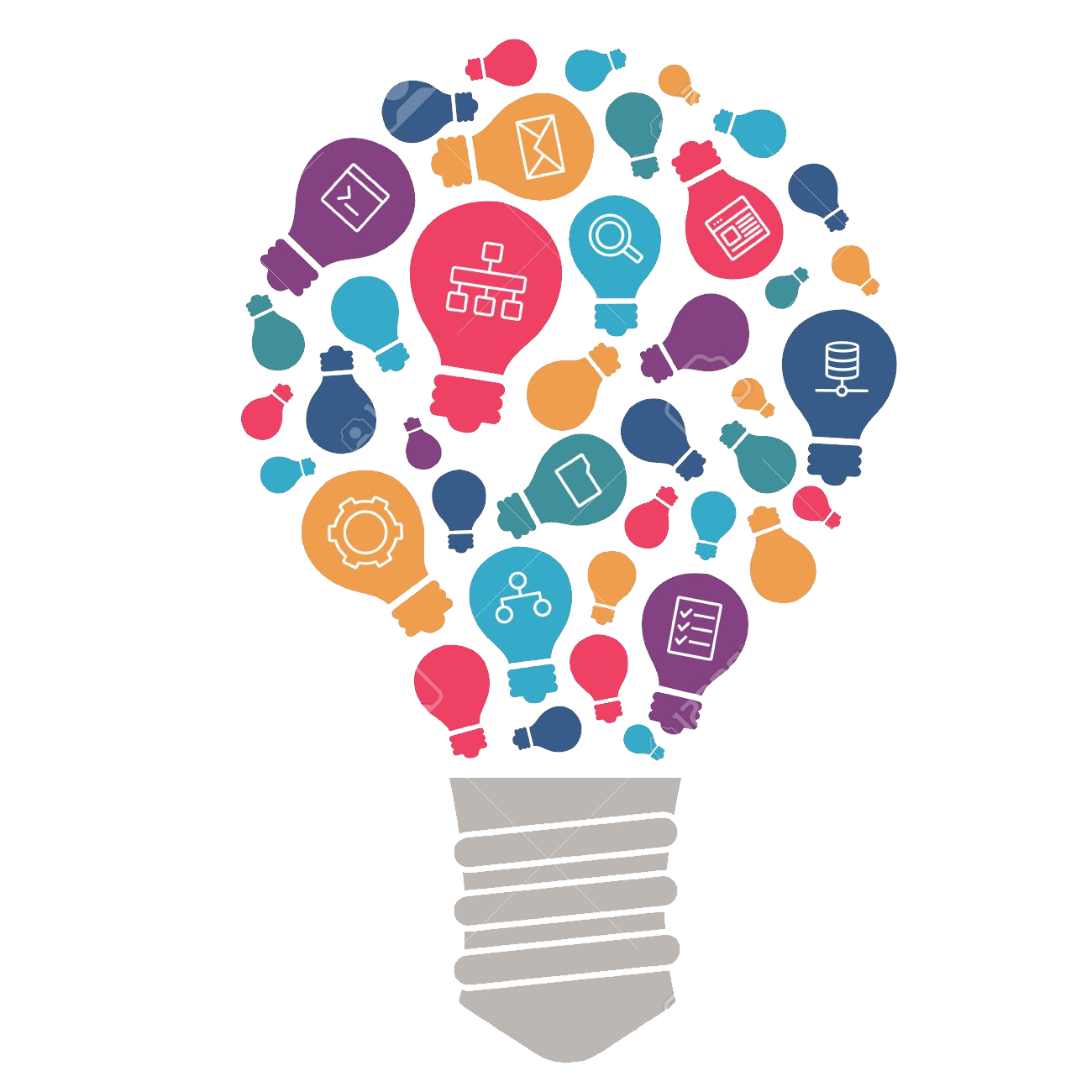 PWD MALAYSIA’S ECKM FRAMEWORK
“
An effective knowledge management initiative can only be realised by the formulation and development of a sound knowledge management framework at the early stage of the initiative
10